ZMĚNY SÍTĚ VEŘEJNÉ LINKOVÉ DOPRAVY OLOMOUCKÉHO KRAJE OD ROKU 1980
Martin JINDRA



Gisáček, Ostrava 2014
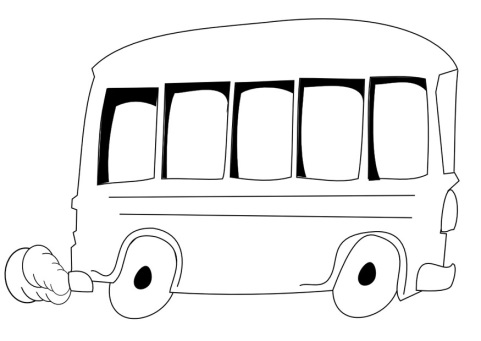 Cíle práce
rešerše vývoje a organizace dopravy
navržení datového modelu pro získaná data
navržení postupů a výběr metod pro vyhodnocení změn dopravní sítě
vyhodnocení změn sítě veřejné linkové dopravy v 10letých horizontech
zvolení vhodné formy interpretace
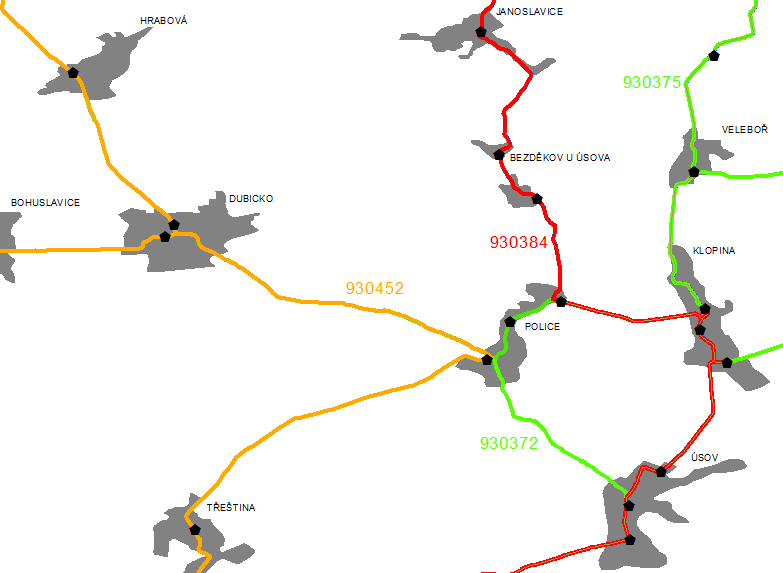 Výstupy a výsledky - průběžné
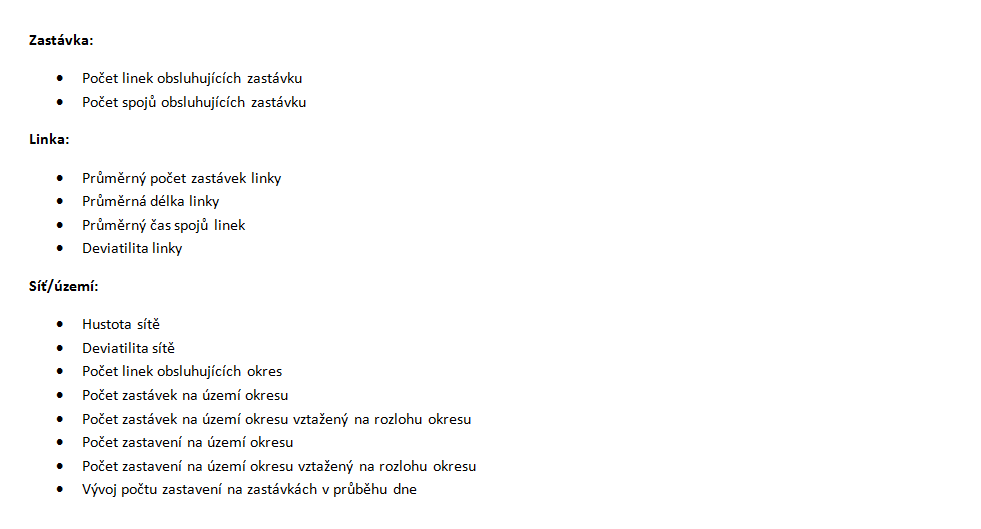 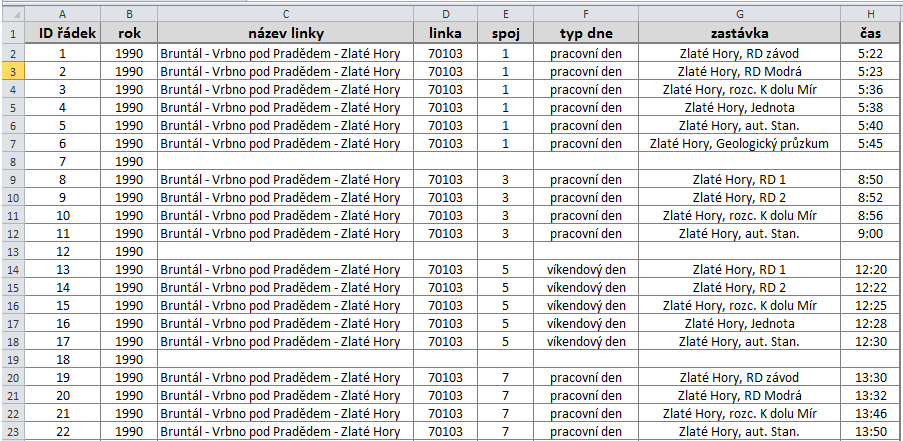 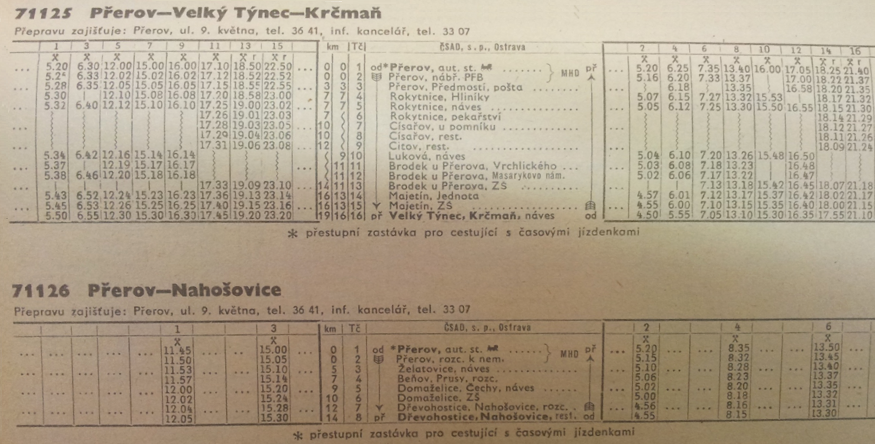 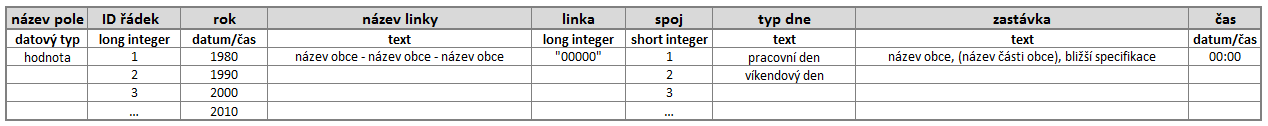 „archív“ všech listů JŘ za roky 1980, 1990, 2000, 2010 pro celý Olomoucký kraj
datový model pro přepis dat do digit. podoby
digitální podoba všech analogových JŘ
datové vrstvy všech linek a zastávek
výběr vhodných charakteristikpro zpracování vývoje dopravní sítě a jejich aplikace na prostorová data
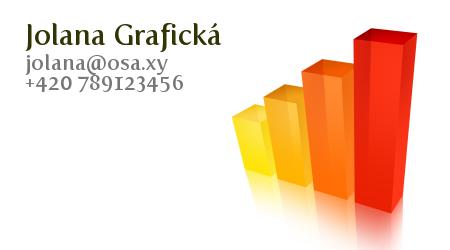 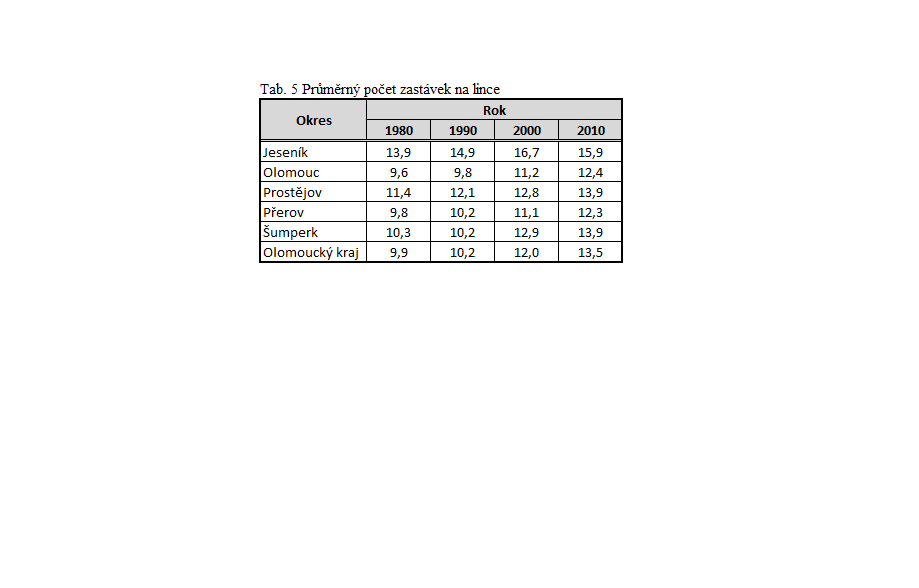 Výstupy a výsledky - finální
tabulky
grafy
analogové mapy – tisk
digitální mapy – webová prohlížečka
webové stránky
text práce
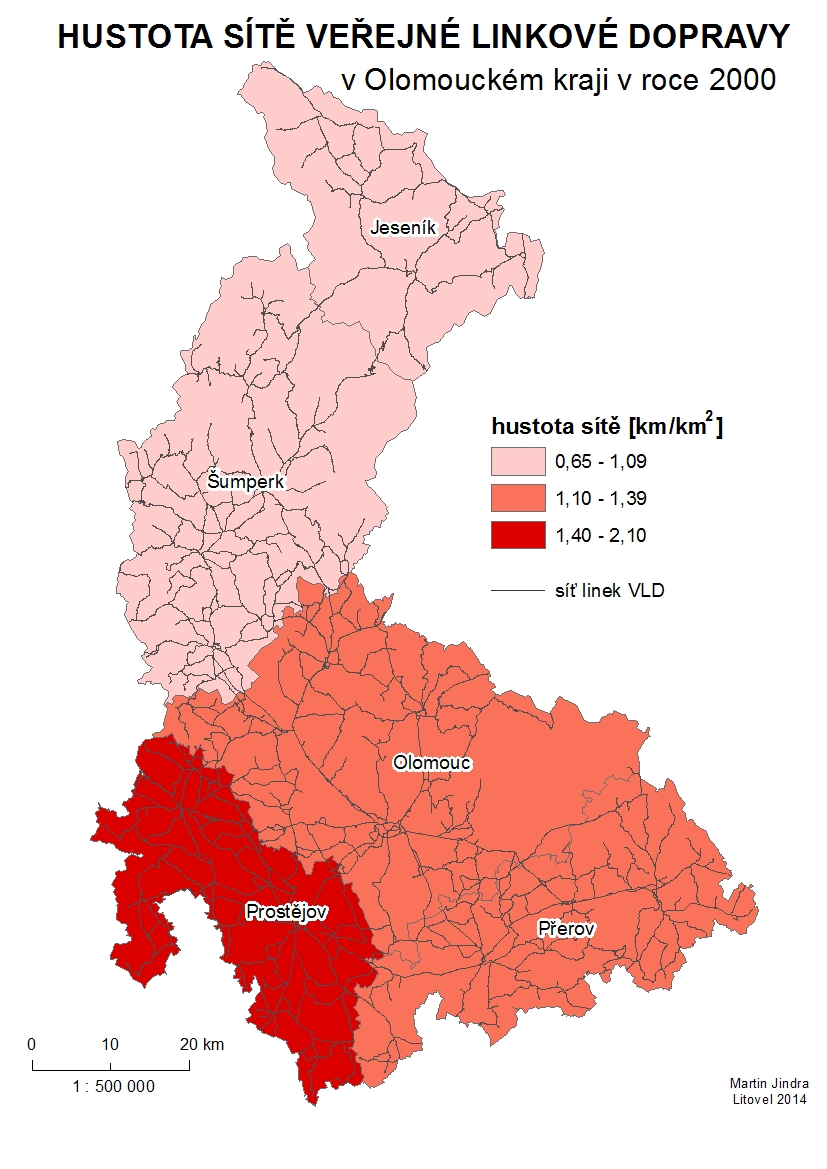 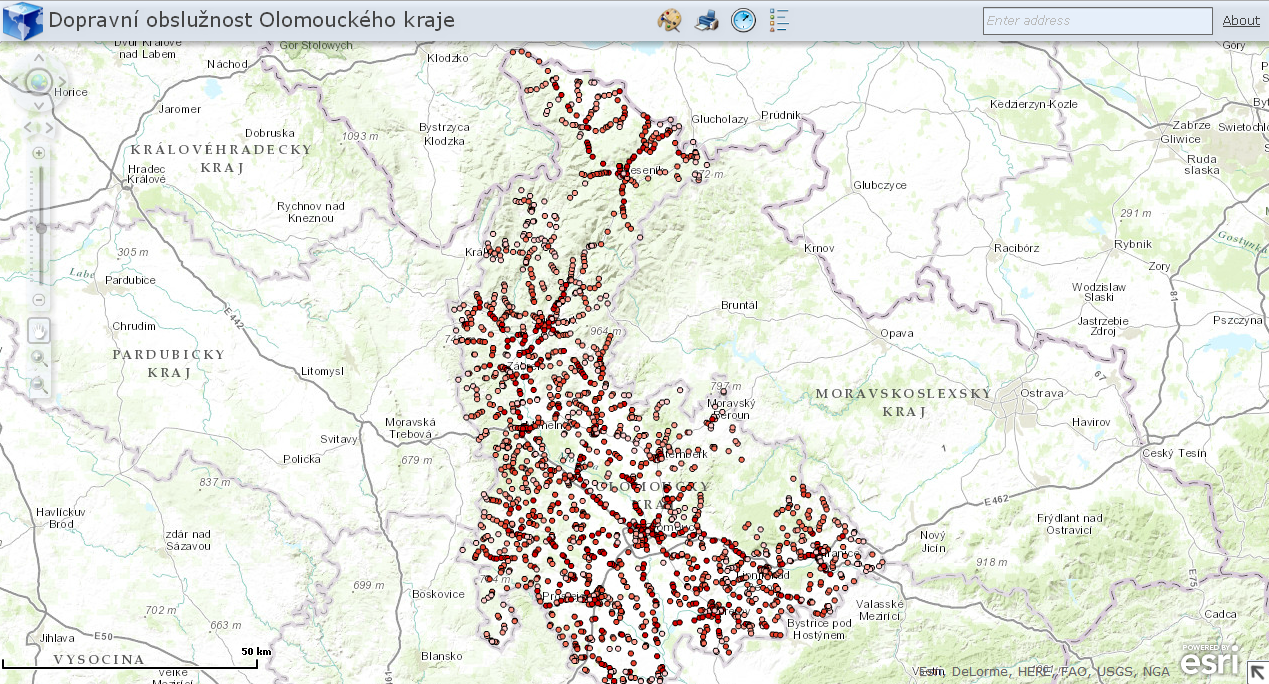 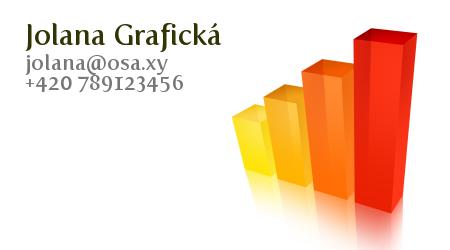 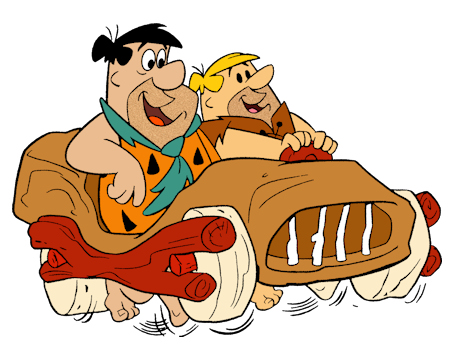 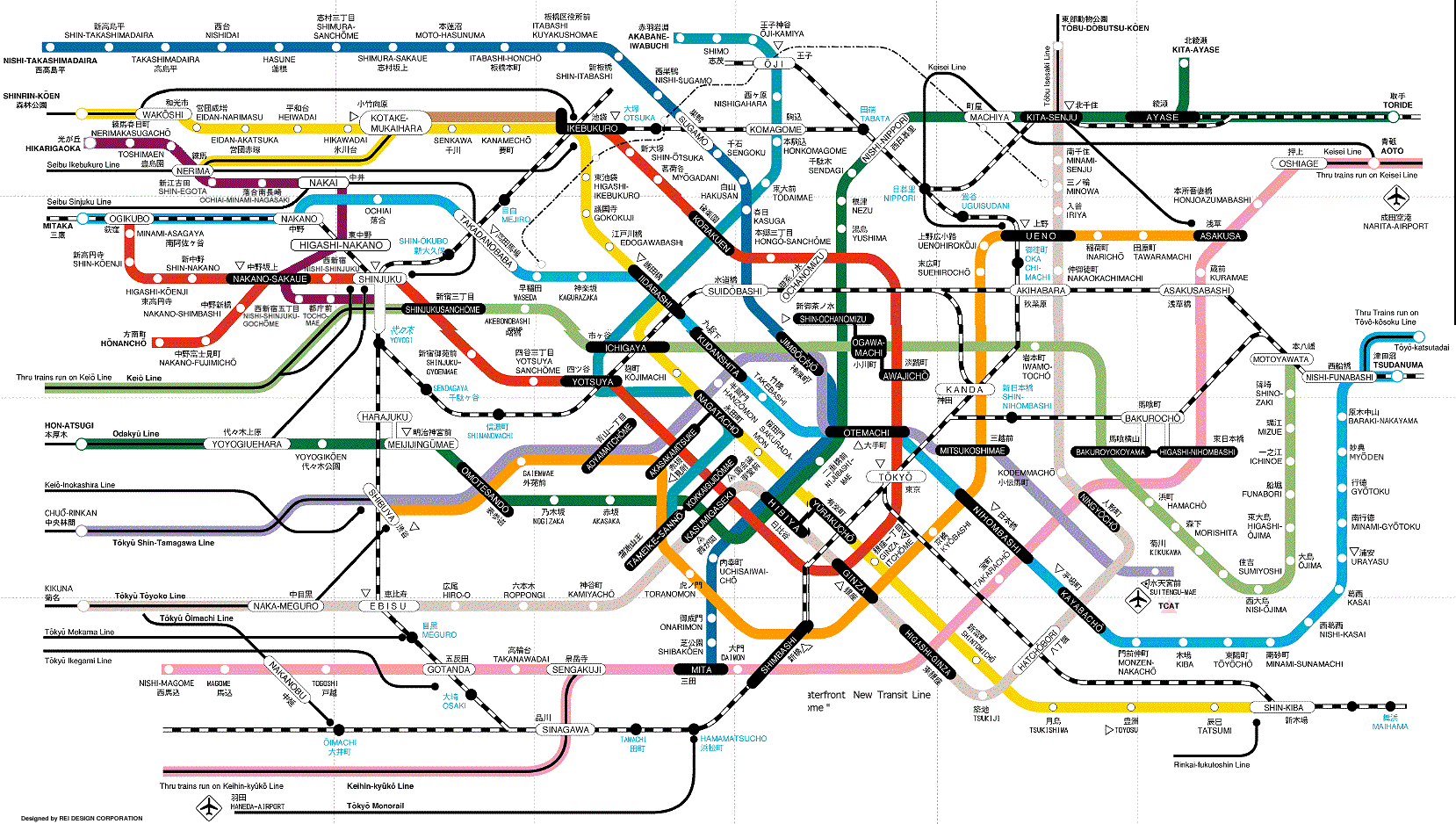 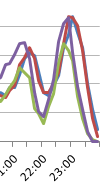 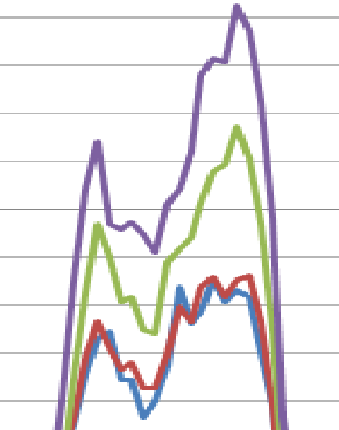 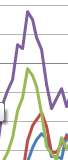 ZMĚNY SÍTĚ VEŘEJNÉ LINKOVÉ DOPRAVY OLOMOUCKÉHO KRAJE OD ROKU 1980
DĚKUJI ZA POZORNOST



Martin JINDRA